Экономика и управление инвестиционными проектами
Тема 6.1 Управление рисками проекта.
Экономика и управление инвестиционными проектами
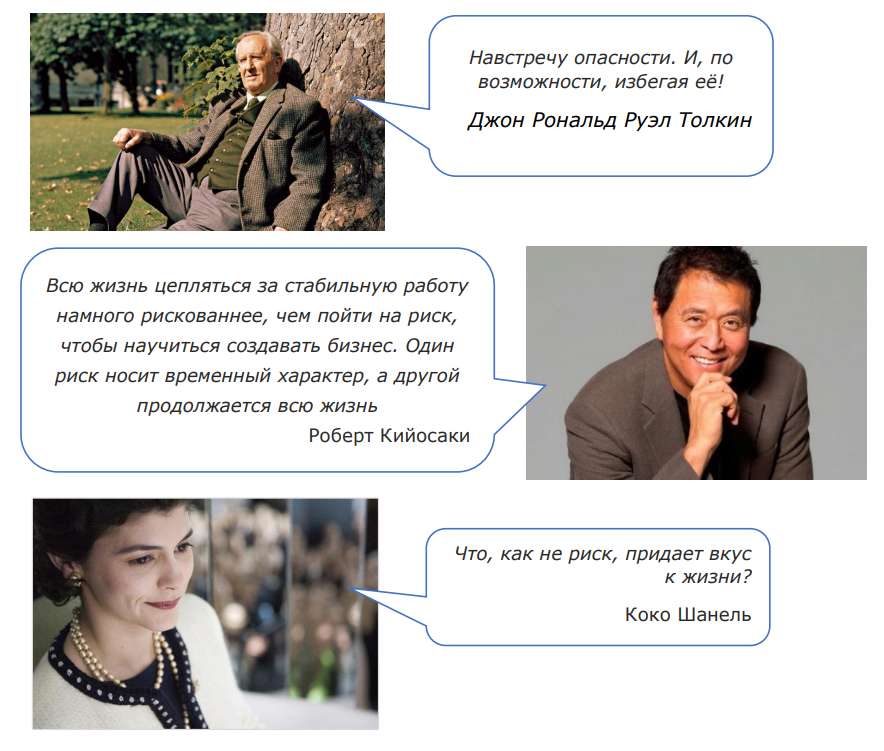 Экономика и управление инвестиционными проектами
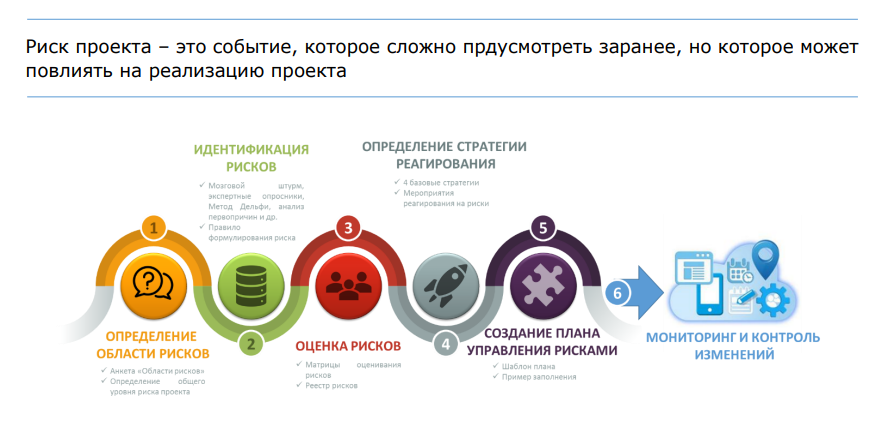 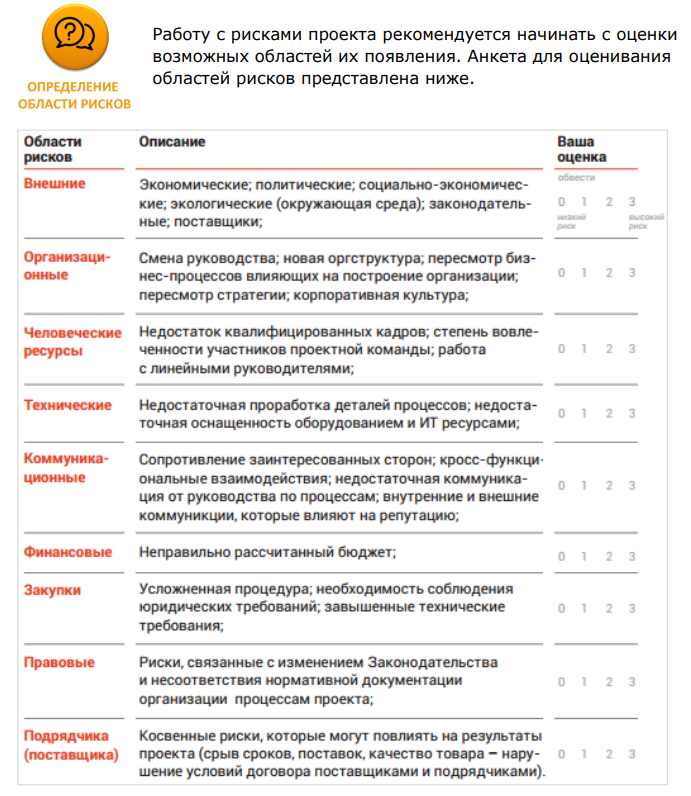 Экономика и управление инвестиционными проектами
Экономика и управление инвестиционными проектами
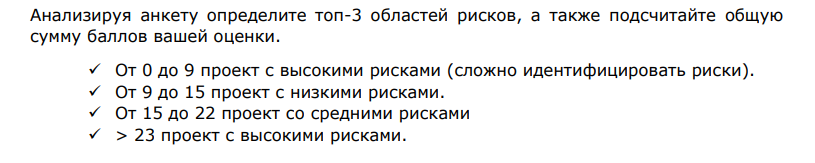 Экономика и управление инвестиционными проектами
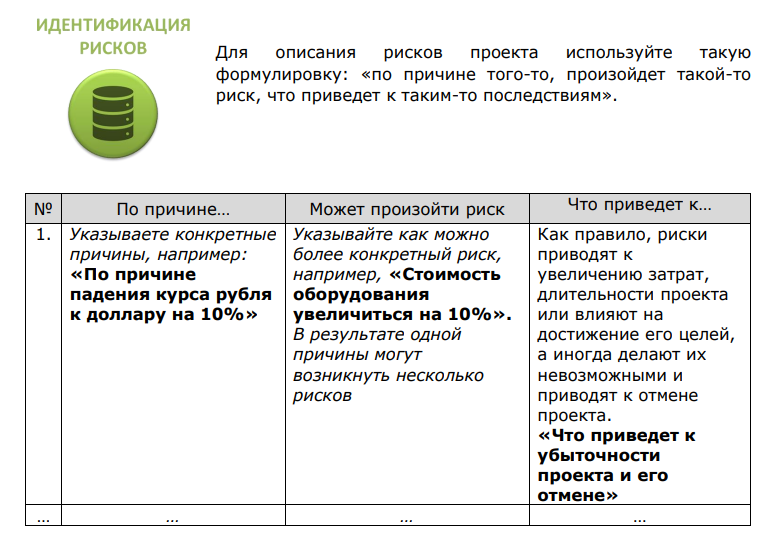 Экономика и управление инвестиционными проектами
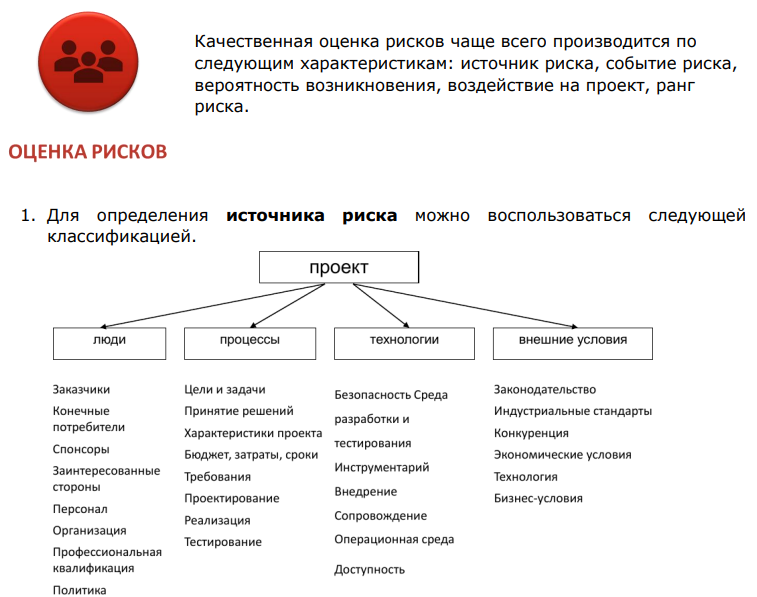 Экономика и управление инвестиционными проектами
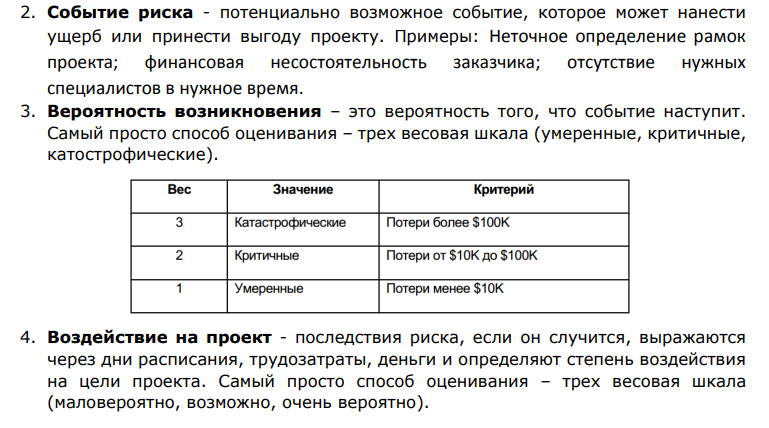 Экономика и управление инвестиционными проектами
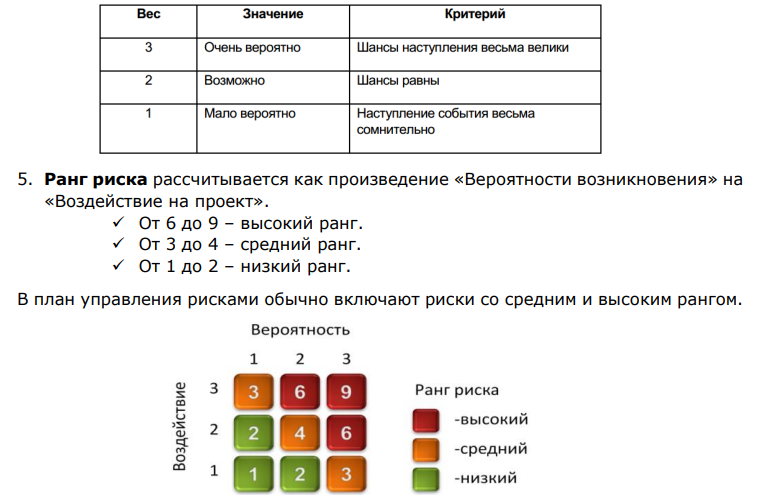 Экономика и управление инвестиционными проектами
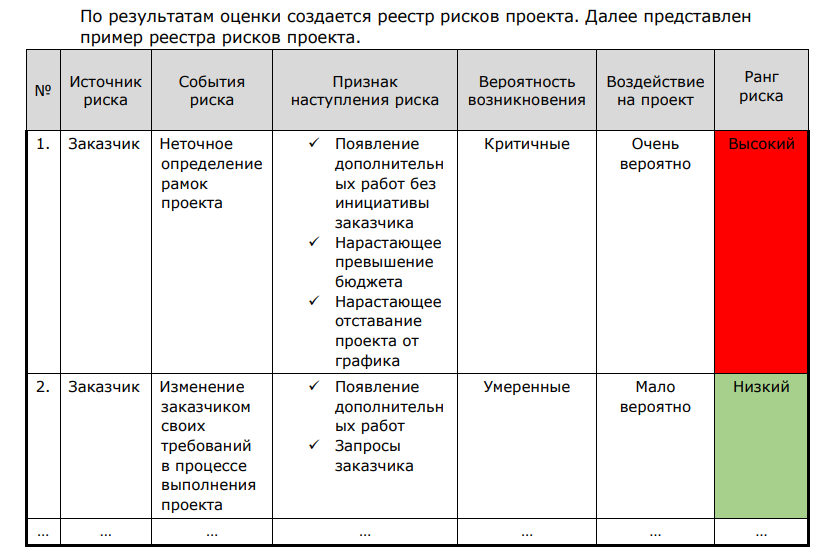 Экономика и управление инвестиционными проектами
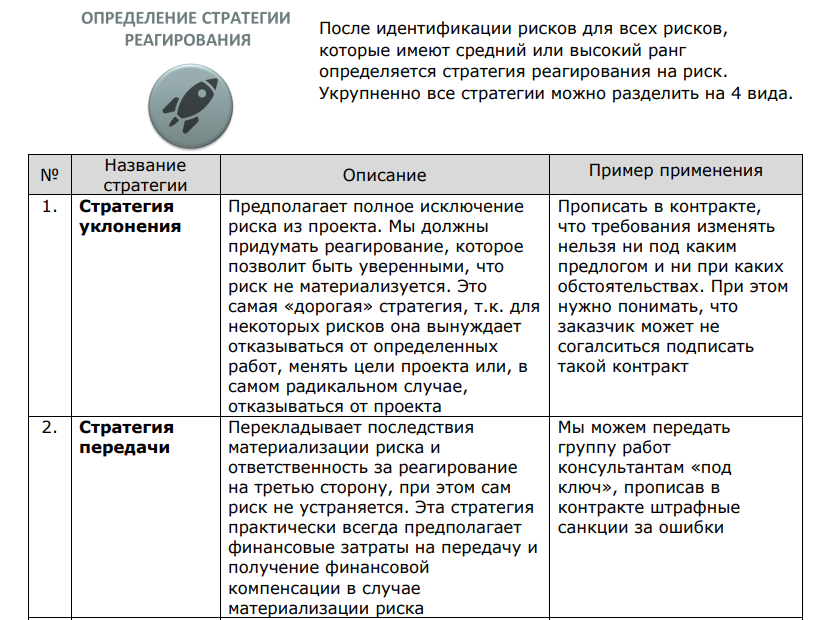 Экономика и управление инвестиционными проектами
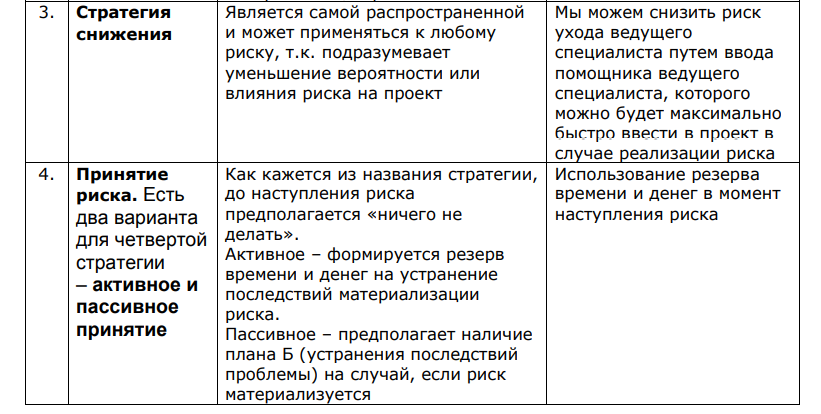 Экономика и управление инвестиционными проектами
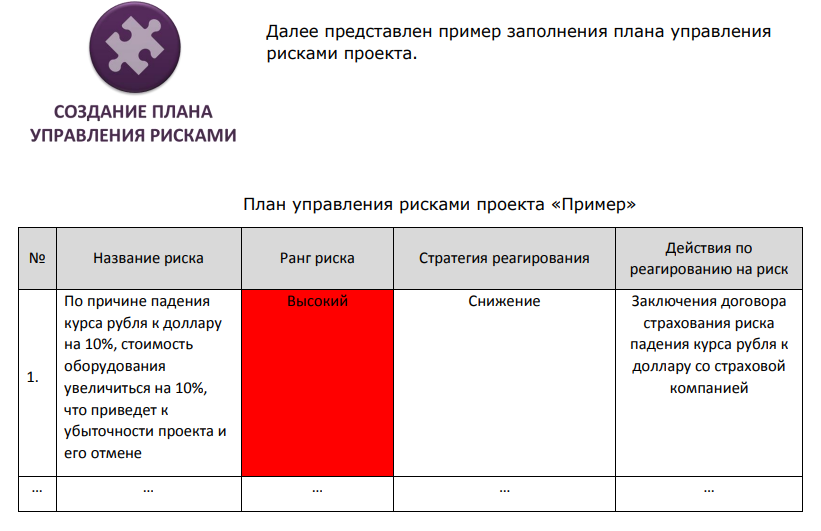